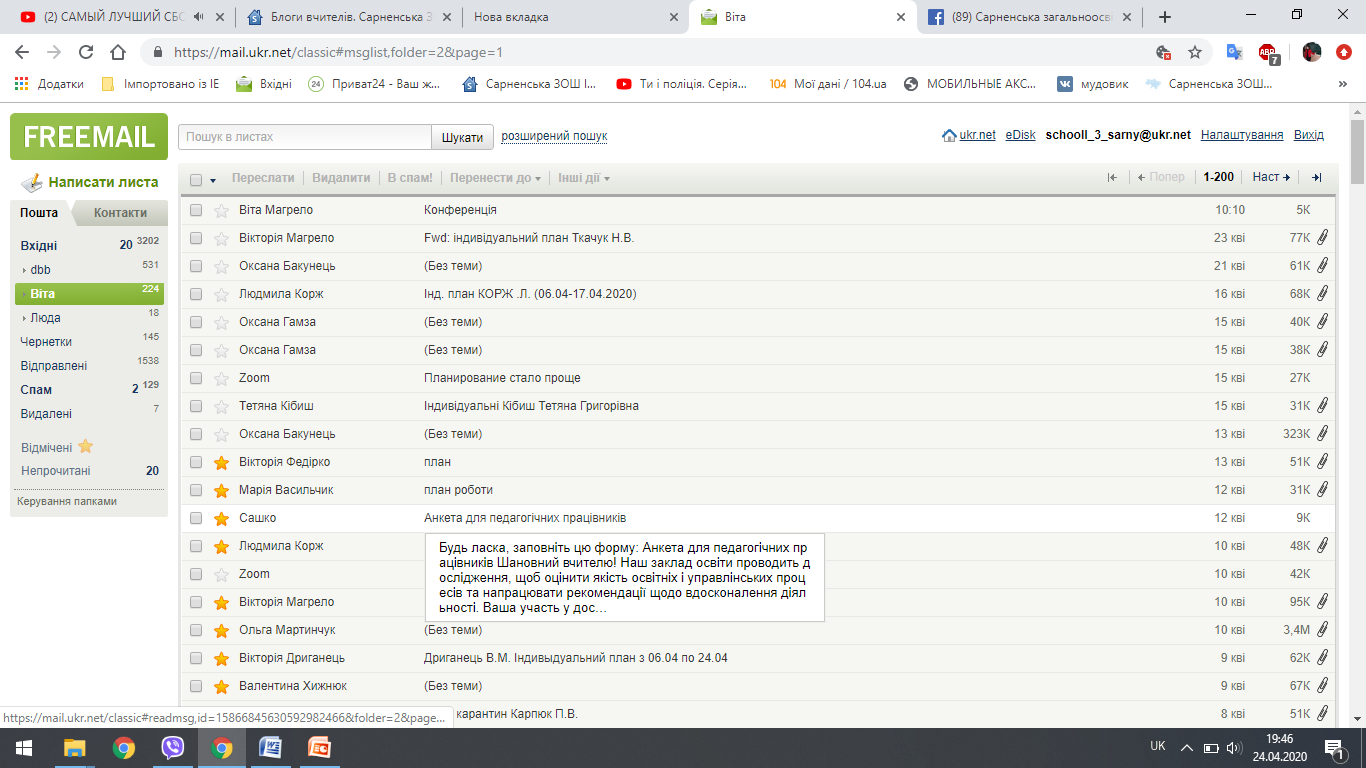 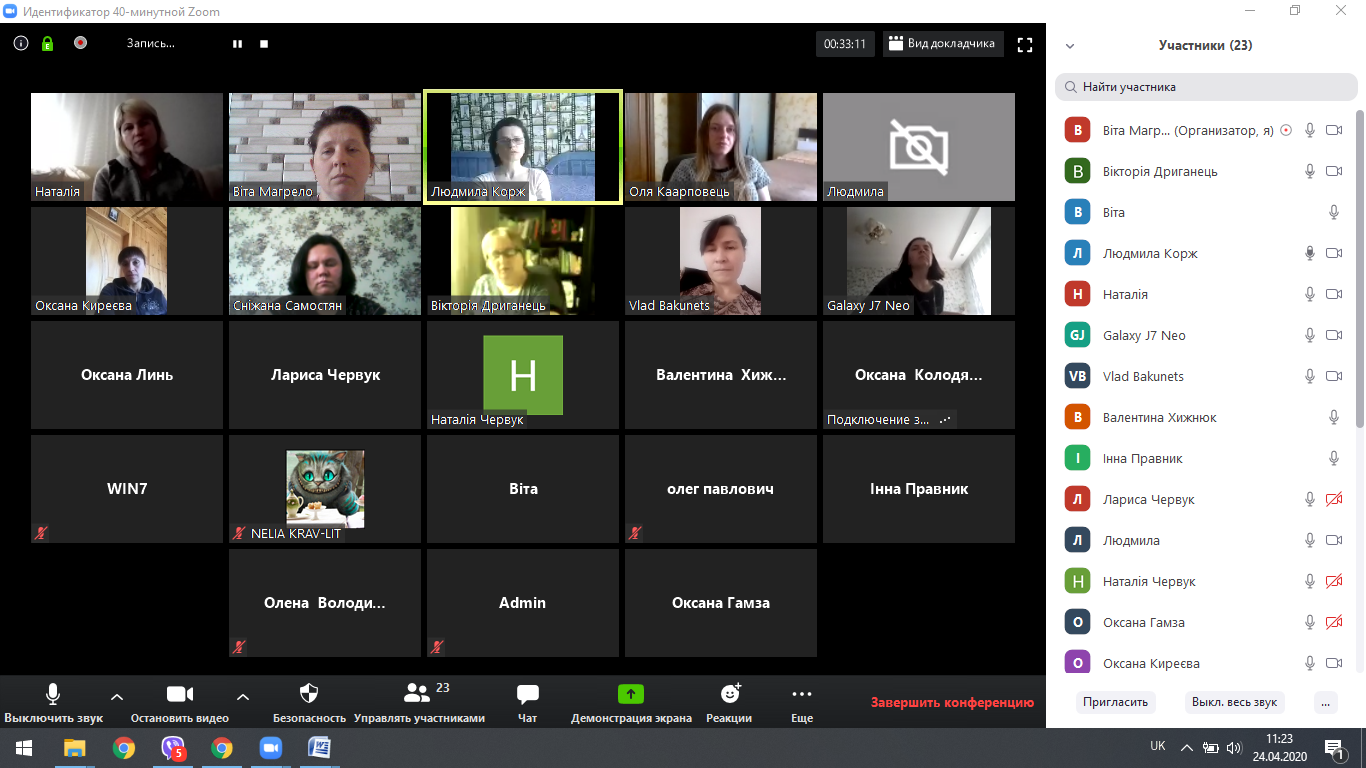 А також ми використовуємо
Самоосвіта педагогічних працівників
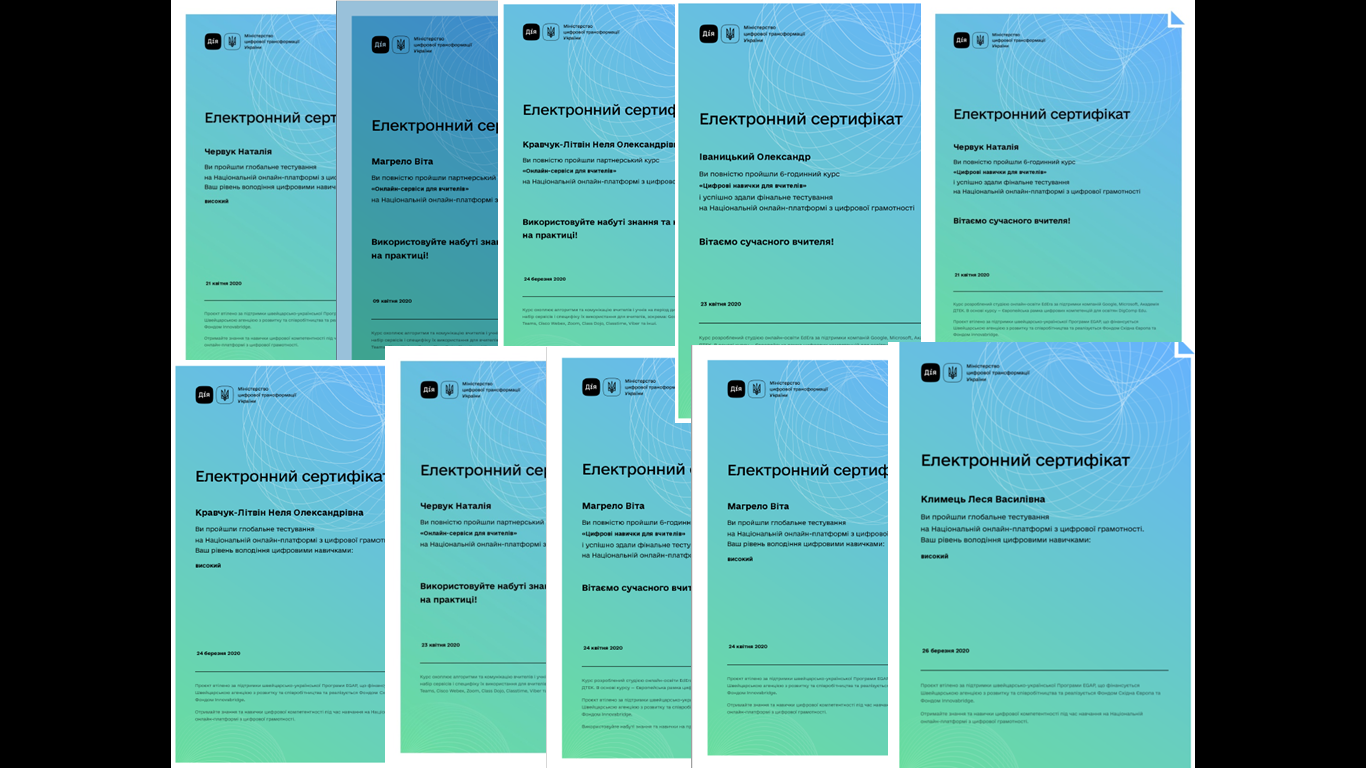